वय, राष्ट्रीयत्व आणि अधिवास प्रमाणपत्र
डॉ.दयानंद प्रकाश जगताप 
परी.उपजिल्हाधिकारी
क्लास  अ
1
मिळण्याचे ठिकाण
प्रमाणपत्र  जिल्हाधिकाऱ्यांच्य सेतू कार्यालयात आणि सरकारने सुरू केलेल्या महा ई-सेवा केंद्रातून मिळते. 
ऑनलाइन अर्ज केल्यानंतरही हे प्रमाणपत्र मिळू शकते. 
राज्य सरकारने ‘आपले सरकार’च्या माध्यमातून महाऑनलाइनच्या माध्यमातून अर्ज करून हे प्रमाणपत्र मिळवता येते.
2
राज्यातील रहिवासाचे प्रमाणपत्र म्हणून वय, राष्ट्रीयत्व आणि अधिवास प्रमाणपत्र (डोमेसाइल) देण्यात येते.
 पासपोर्टसह अनेक सरकारी योजनांचा लाभ घेण्यासाठी अधिवास प्रमाणपत्र आवश्यक आहे.
3
आवश्यक कागदपत्रे
ओळखीचा पुरावा 

पॅनकार्ड, 
पासपोर्ट, 
आधारकार्ड, 
मतदान ओळखपत्र, 
अर्जदाराचे छायाचित्र, 
निमशासकीय ओळखपत्र, 
वाहनचालक परवाना.
4
पत्त्याचा पुरावा –
पासपोर्ट, 
वीज देयक, 
दूरध्वनी देयक,
 शिधापत्रिका, 
भाडे पावती,
 मालमत्ता कर पावती,
 मालमत्ता नोंदणी उतारा,
७/१२ आणि ‘८ अ’चा उतारा.
5
वयाचा पुरावा –

जन्मदाखला,
 बोनाफाइड सर्टिफिकेट, 
शाळा सोडल्याचा दाखला, 
वडिलांचे अधिवास प्रमाणपत्र, 
सेवा पुस्तिका (शासकीय/निमशासकीय कर्मचारी)
6
रहिवासाचा पुरावा 
रहिवासी असल्याचा तलाठय़ांनी दिलेला दाखला, 
रहिवासी असल्याचा बिल कलेक्टर यांनी दिलेला दाखला, 
रहिवासी असल्याचा ग्रामसेवकाने दिलेला दाखला
7
लागणारा कालावधी
अर्ज केल्यानंतर अर्जदारांना १५ दिवसांनंतर अधिवास प्रमाणपत्र मिळते. 
१५ दिवसांच्या कालावधीत प्रमाणपत्र मिळाले नाही, तर त्यासंदर्भात अतिरिक्त जिल्हाधिकारी कार्यालयात अपील करण्याची सोय अर्जदाराला आहे.
8
अधिक माहितीसाठी
support@mahaonline.gov.in , aaplesarkar.mahaonline.gov.in  या संकेतस्थळांवर याबद्दल अधिक माहिती मिळू शकेल.
9
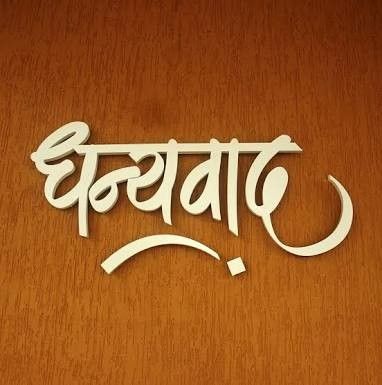 10